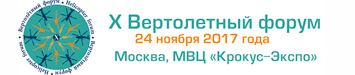 Правовое регулирование авиационных работ 
по законодательству России: de lege ferenda

Олег Аксаментов 
Институт воздушного и космического права AEROHELP
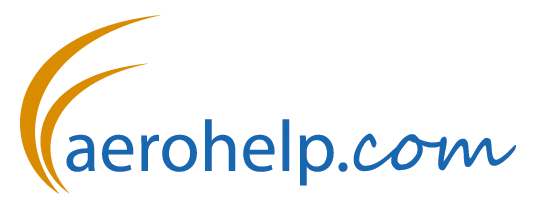 Крылатые фразы и термины
De lege lata (лат.) – с точки зрения действующего законаDe lege ferenda (лат.) – с точки зрения законодательного предложенияПарадигма (греч.) - совокупность фундаментальных научных установок, представлений и терминов, принимаемая и разделяемая научным сообществом и объединяющая большинство его членов.
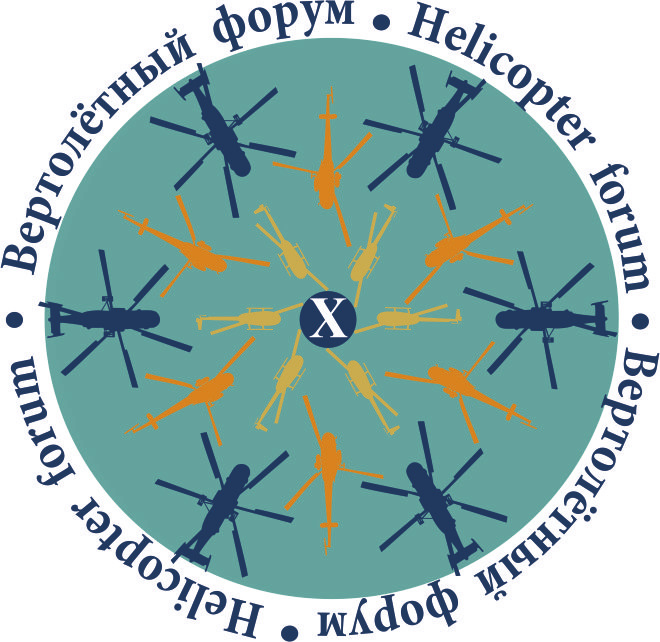 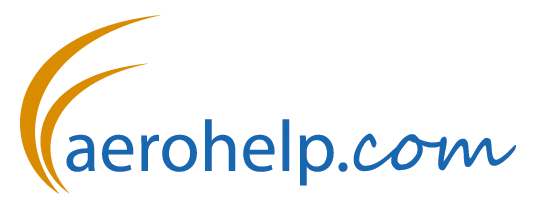 Парадигма 1: Общественные отношения в области гражданской авиации регулируются нормами гражданского права
Нормы гражданского права, содержащиеся в других законах, должны соответствовать настоящему Кодексу (п.2 ст.3 ГК РФ)Суть отношений – эксплуатант удовлетворяет имущественные интересы третьих лиц на основании гражданско-правового договора (априори – возмездно).Договор предполагается возмездным, если из закона, иных правовых актов, содержания или существа договора не вытекает иное (п.3 ст.423 ГК РФ)
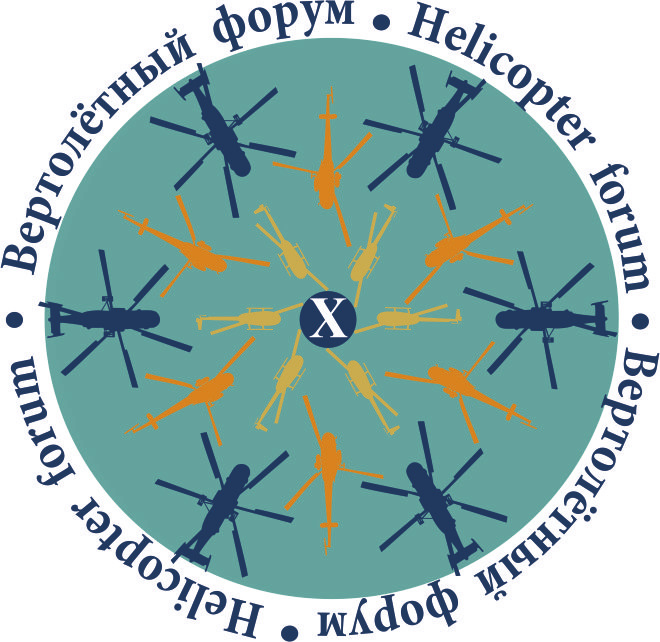 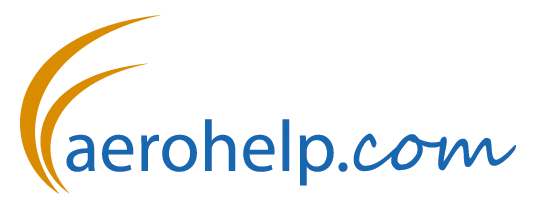 Парадигма 1: Общественные отношения в области гражданской авиации регулируются нормами гражданского права
Гражданское законодательство регулирует отношения между лицами, осуществляющими предпринимательскую деятельность, или с их участием, исходя из того, что предпринимательской является самостоятельная, осуществляемая на свой риск деятельность, направленная на систематическое получение прибыли….лицами, зарегистрированными в этом качестве… (абз.3 п.1 ст.2 ГК РФ)Эксплуатант систематически удовлетворяющий интересы третьих лиц на возмездной основе осуществляет предпринимательскую деятельность.
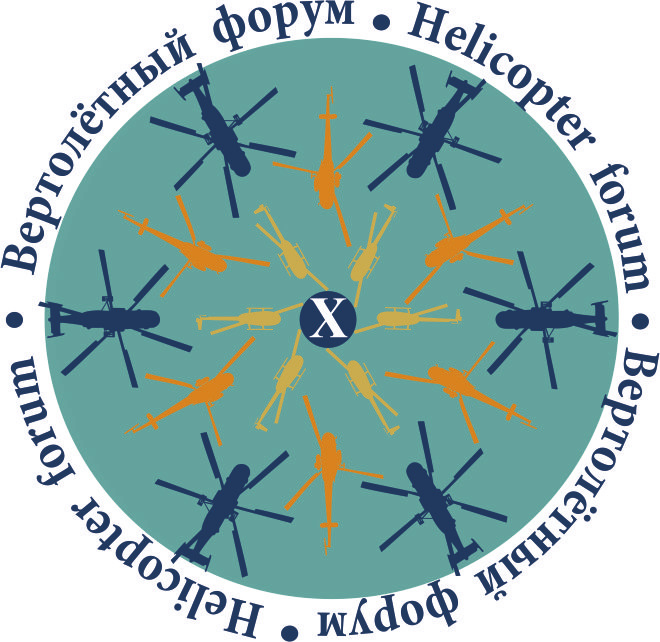 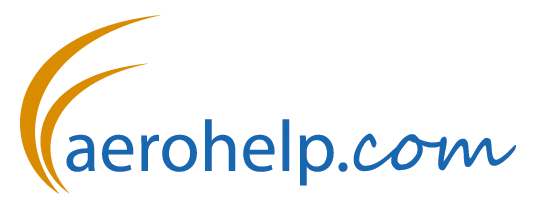 Парадигма 1: Общественные отношения в области гражданской авиации регулируются нормами гражданского права
Предпринимательская деятельность в области гражданской авиации суть деятельность в области коммерческой гражданской авиации п.2 ст.21 ВК РФ – утратил силу???Догма: Осуществление различных видов авиационных работ представляет собой деятельность в области коммерческой гражданской авиации
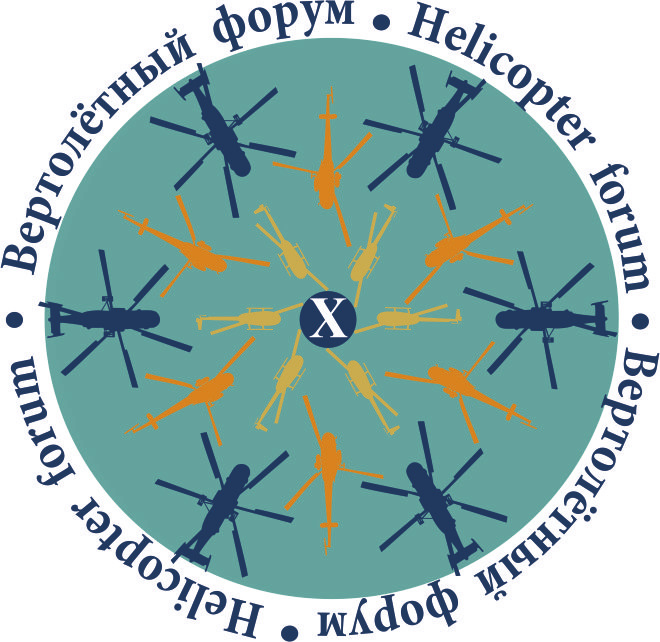 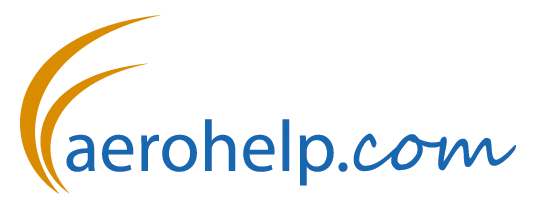 Парадигма 1: Общественные отношения в области гражданской авиации регулируются нормами гражданского права
Понятие «Эксплуатант» не является статичнымПриказ Минтранса России от 23.12.2009 №249 «Об утверждении Федеральных авиационных правил «Требования к проведению обязательной сертификации физических лиц, юридических лиц, выполняющих авиационные работы. Порядок проведения сертификации» (далее – ФАП-249)Эксплуатант АОН или эксплуатант государственной авиации не должен осуществлять предпринимательскую деятельность (т.е. - деятельность в области коммерческой гражданской авиации) до регистрации в качестве предпринимателя и соответствия условиям ФАП-249.
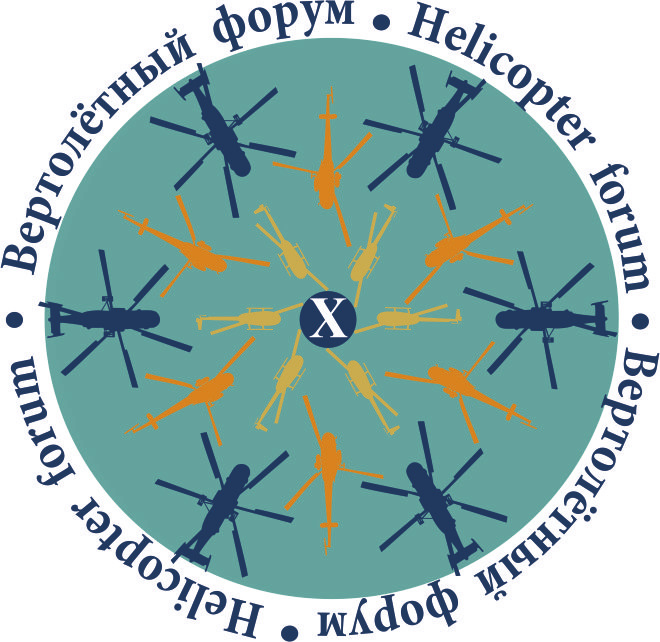 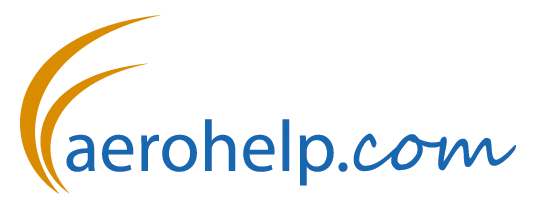 Парадигма 2: Перечень авиационных работ не может быть закрытым
Авиационные работы - работы, выполняемые с использованием полетов гражданских воздушных судов в сельском хозяйстве, строительстве, для охраны окружающей среды, оказания медицинской помощи и других целей, перечень которых устанавливается уполномоченным органом в области гражданской авиации (п.1 ст.114 ВК РФ)
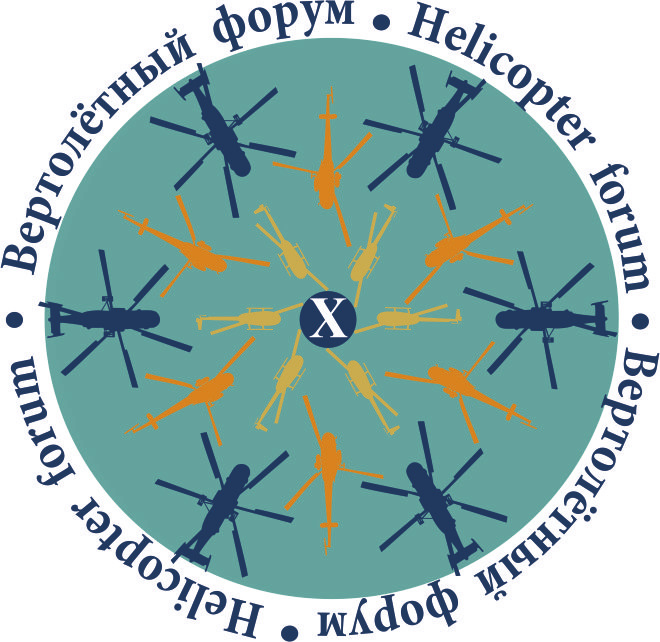 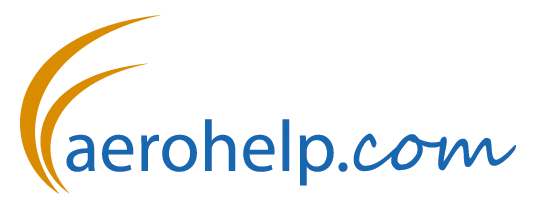 Парадигма 2: Перечень авиационных работ не может быть закрытым
Принципы диспозитивности и свободы договорап.1 ст.1 ГК РФ - Гражданское законодательство основывается на признании… свободы договора...п.2 ст.421 ГК РФ - Стороны могут заключить договор, как предусмотренный, так и не предусмотренный законом или иными правовыми актами.п.3 ст.421 ГК РФ - Стороны могут заключить договор, в котором содержатся элементы различных договоров, предусмотренных законом или иными правовыми актами (смешанный договор).
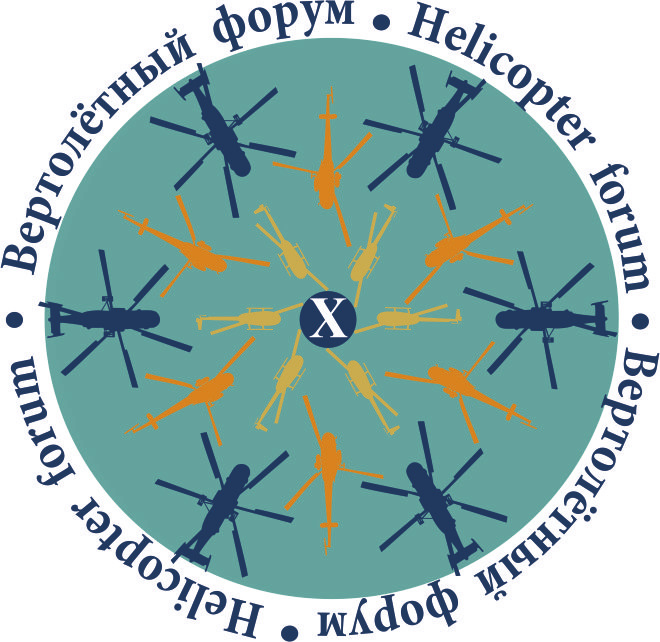 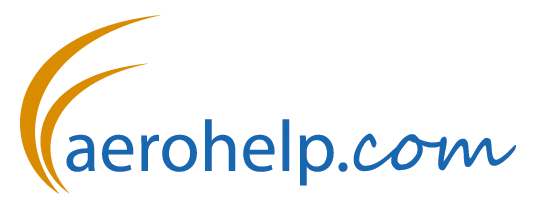 Парадигма 2: Перечень авиационных работ не может быть закрытым
Принципы диспозитивности и свободы договорап.2 ст.1 ГК РФ - Граждане (физические лица) и юридические лица приобретают и осуществляют свои гражданские права своей волей и в своем интересе. Они свободны в установлении своих прав и обязанностей на основе договора и в определении любых не противоречащих законодательству условий договора.Гражданские права могут быть ограничены на основании федерального закона и только в той мере, в какой это необходимо в целях защиты основ конституционного строя, нравственности, здоровья, прав и законных интересов других лиц, обеспечения обороны страны и безопасности государства.
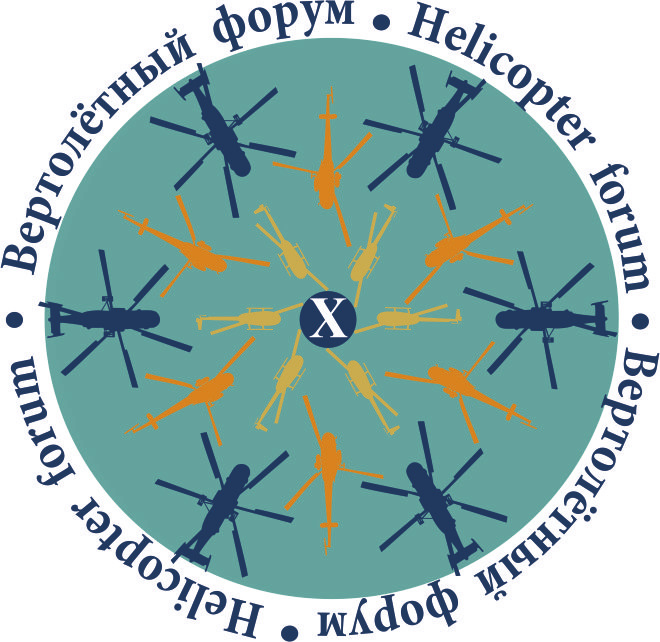 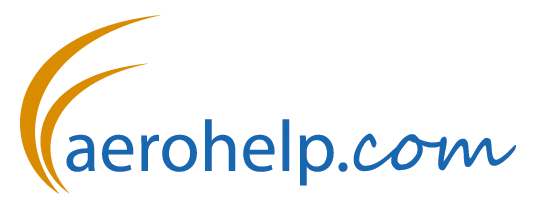 Парадигма 2: Перечень авиационных работ не может быть закрытым
Приказ Минтранса России от 31.07.2009 № 128 "Об утверждении Федеральных авиационных правил "Подготовка и выполнение полетов в гражданской авиации Российской Федерации" (далее - ФАП-128)Предмет регулирования ФАП-128 (п.1.1.):Правила устанавливают правила подготовки воздушного судна и его экипажа к полету, обеспечения и выполнения полетов в гражданской авиации, а также аэронавигационного обслуживания полетов в Российской Федерации, и разработаны в соответствии со статьями 67, 68, 69, 71, 74, 79, пунктом 2 статьи 87, пунктами 1 и 2 статьи 114 Федерального закона от 19 марта 1997 г. N 60-ФЗ "Воздушный кодекс Российской Федерации".
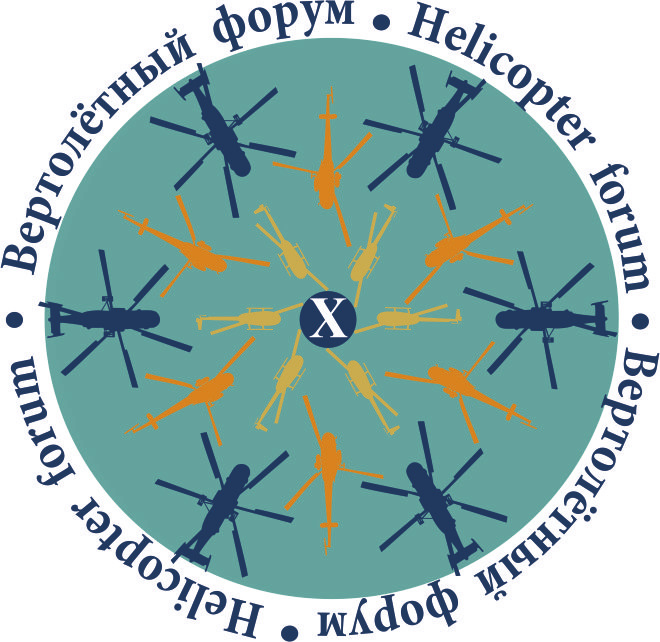 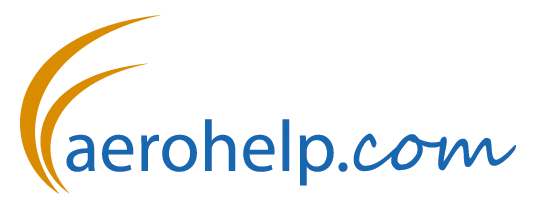 Парадигма 2: Перечень авиационных работ не может быть закрытым
ФАП-128 ,VI. Общие правила выполнения авиационных работ6.2. Авиационные работы в зависимости от их цели, правил выполнения и технологии их выполнения подразделяются на следующие виды: ???авиационно-химические работы;воздушные съемки;лесоавиационные работы;строительно-монтажные и погрузочно-разгрузочные работы;работы с целью оказания медицинской помощи;летные проверки наземных средств радиотехнического обеспечения полетов, авиационной электросвязи и систем светосигнального оборудования аэродромов гражданской авиации.
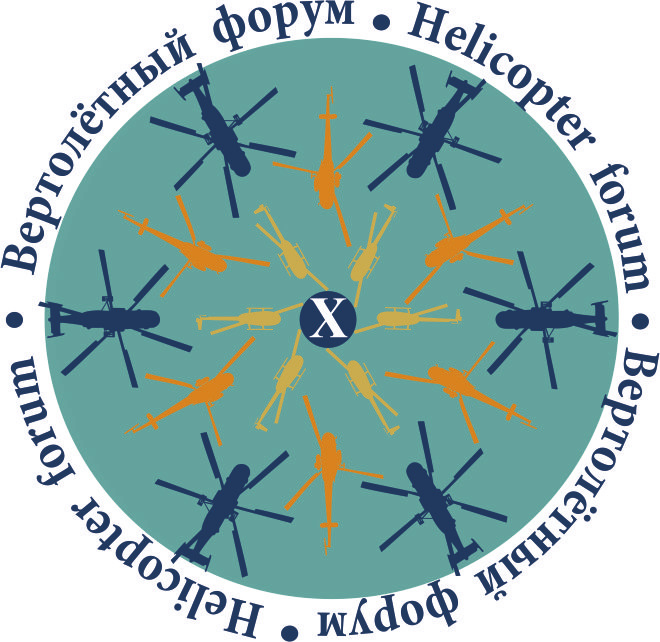 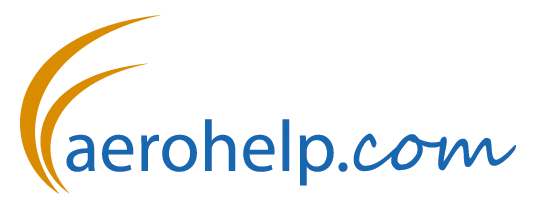 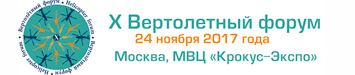 Благодарю за внимание!



Олег Аксаментов 
Институт воздушного и космического права AEROHELP
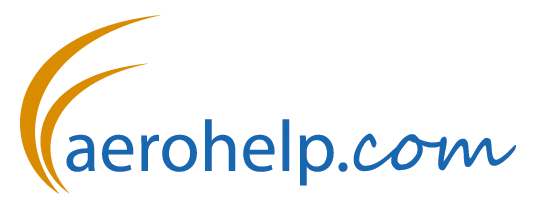